IRIS Data Services
Shortcourse
December 15, 2014
MOMA Room, Palomar Hotel
Agenda
8:00	Welcome and Introductions			Tim Ahern

8:10	Rick Benson, DMC Operations
What Types of Data Does the DMC Manage
Focus on raw seismic data
How data are referenced in SEED using naming conventions, UTC Times, Virtual Networks

8:25	Chad Trabant, Products and Services
Fundamentals of Web Services
Review of Web Services at the DMC
Exercise using web services, URL builders
Web Services beyond the browser: Fetch scripts, Java, MATLAB, ObsPy
Exercise Using FetchData

9:10	Manoch Bahavar, Product Specialist
Event related data access with WILBER3, a browser based web services client

9:30	Rick Benson
Other DMC Services: SeedLink and BreqFast

9:45	Mary Templeton, Quality Assurance Analyst
The IRIS MUSTANG Quality Assurance System
MUSTANG system
MUSTANG Data Browser
LASSO
Automated scripts for advanced QA

10:30	Tim Ahern
Research Ready Data Sets

Answering your questions
What Data Does DMC Have?
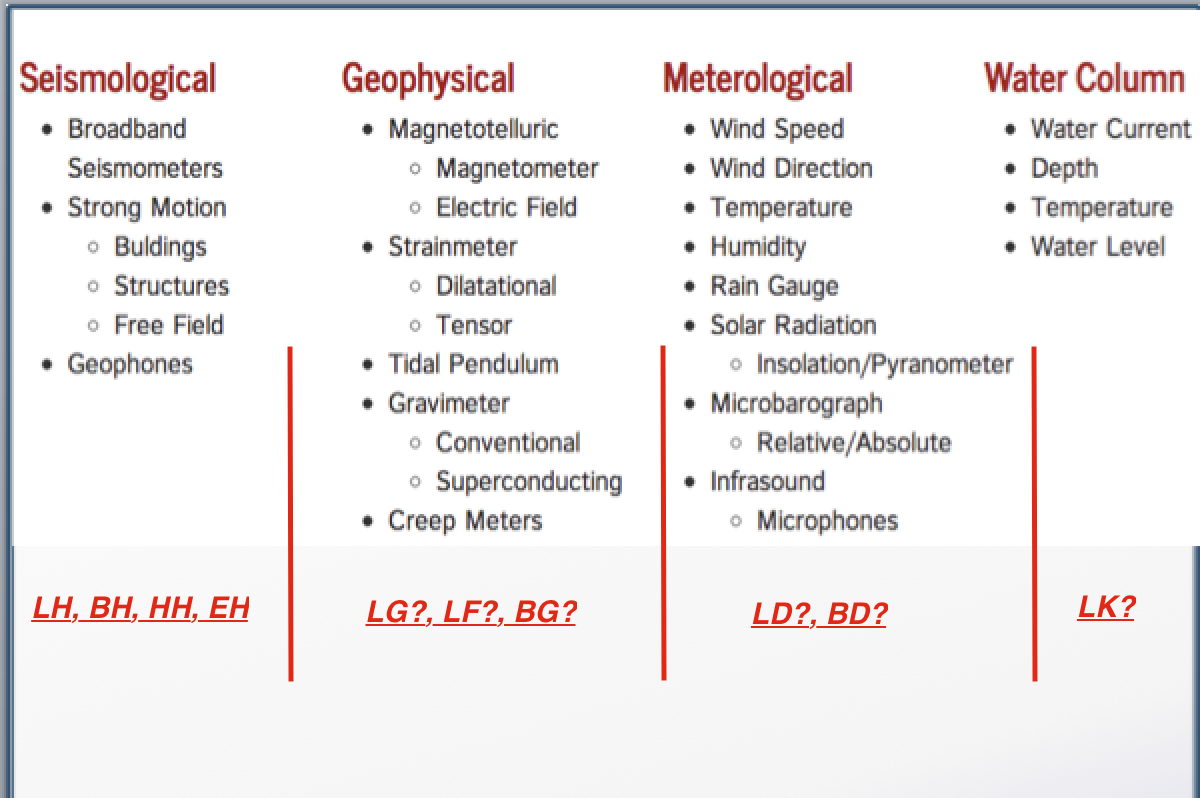 Virtual Networks: Currently 54
USArray Virtual Networks
An overview of web services
Web services use HTTP to get information from IRIS to your computer.

Next: the basics and what the IRIS DMC has to offer.
service.iris.edu
Web Service Requests
Client
URL
(with parameter list..)
Web Services
Header & 
Content
[Speaker Notes: Here’s a schematic, laying out the mechanics of a basic web service request and response.]
Communicate using client
Client
URL
(with parameter list..)
Web Services
Header & 
Content
[Speaker Notes: The person or program that needs the data uses the CLIENT to make a request. 
The term “Client” refers to any program that can communicate over the web]
Communicate using client
Web Services
Browser

cURL

Fetch

irisFetch

Your Own
URL
(with parameter list..)
Header & 
Content
[Speaker Notes: It could be a browser, command-line uitlity such as cURL or wget, or something specially designed to work with our services, such as Fetch Scripts, Python clients, or the MATLAB interface.

YOU CAN BUILD YOUR OWN, as the Programmatic support to build HTTP clients is ubiquitious.]
Request is passed as URL
Client
Web Services
URL
(with parameter list..)
Header & 
Content
[Speaker Notes: The client sends a  URL to the web services.  The URL not only specifies which web service to use (such as the EVENT webservice)., but also provides information to the webservice about what kind of data you’d like to retrieve
For example, were I to ask for all earthquakes with a primary magnitude of 8 or more (in text format), then the URL would contain parameters pairs: minimumMagnitude=8,  output=text, etc.  The specific parameters vary from service to service, and you’ll see examples of this shortly.]
Web Service executes request
Client
Web Services
URL
(with parameter list..)
Header & 
Content
[Speaker Notes: The web services then interprets those parameters, using them to figure out exactly which data to retrieve, and how to format it so that it can be returned.]
Content is returned
Web Services
Client
URL
(with parameter list..)
Header & 
Content
[Speaker Notes: It sends this information back to the client along with an HTTP header describing the content that is being returned. If all goes well, then the client  will get back the requested information. 
If not, it will get an error message and a numeric code describing what went wrong. Examples where you might not successfully retrieve data include:
instances when the data was not found? 
When the web service was unable to interpret the URL
Etcetera.]
http://service.iris.edu/…/query?what=TPSreport&when=2013-08-10&gotmemo=true
A web service in action
PARAMETERS

what = TPSreport
when = 2013-08-10
gotmemo = true
Valid Request?
400 – Invalid parameter PCLOADLETTER
✖
Web Service
✔
Data Exists?
404 (204) – Not Found
✖
✔
Get Data
200 – Data Data Data Data Data
[Speaker Notes: Remember again, all the builders do is fill in the URL parameter pairs.]
Available via services…
Waveforms
dataselect
rotation
timeseries

Metadata
station
sacpz
resp
Event Information
event

Processing & Calculation
traveltime
distaz
flinnengdahl
evalresp
service.iris.edu
[Speaker Notes: [lead off with just a web service example to add relevance]

As you can see from the list, there are a variety of services available thorough the web interface.  The ability to retrieve Waveforms, station metadata (and responses), and event information are complimented by services that can do signal processing, compute times and distances, etc.  Plus, we have a web interface to the data products area.  There you can find Event plots,  Global Moment Tensors, Back projections, visualizations, and much more.
All these  services can be accessed from the link shown.  
Don’t worry about jotting it down right now, as a list of links will be provided at the end of the talk.

Some services have been standardized, and are provided as FDSN services. These include 
The services that will be touched upon in this presentation are the two raw-waveform services, the station service, and the event service.
The DATASELECT service can retrieve a one or more seismic traces, and can be provided a laundry-list of channels & times.
The station service is capable of retrieving station metadata at a variety of detail levels: You can get network overview information all the way down to channel response information.
The EVENT service can retrieve earthquake magnitudes, origins, arrival times, and more.
TRANSITION: These are our web services, but how does one define a “web service”?

----- Meeting Notes (11/8/12 10:02) -----
mention instrument response]
service.iris.edu
[Speaker Notes: Here are our core services,]
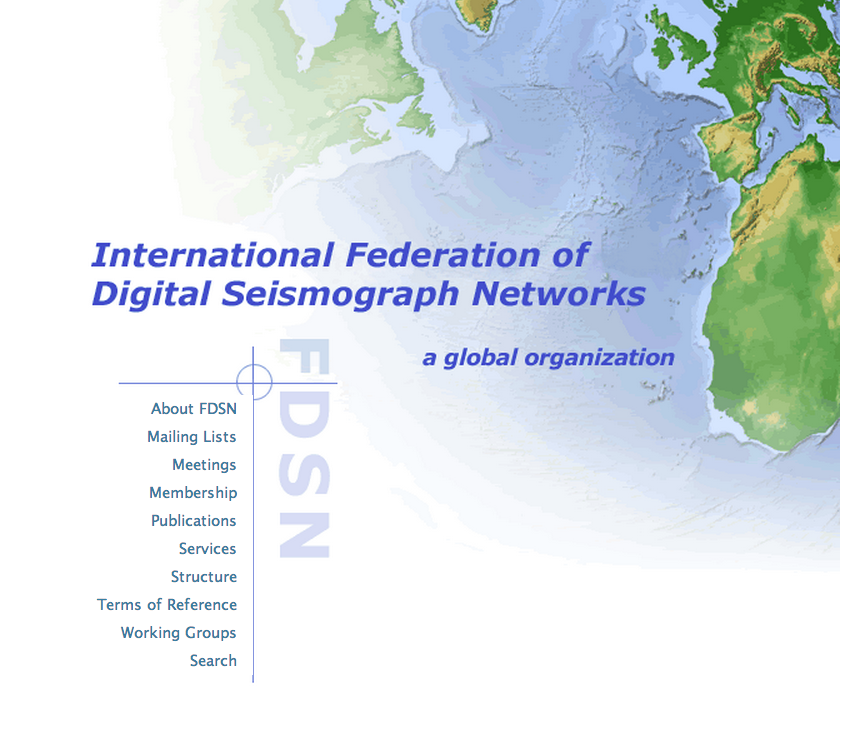 FDSN standardization
Common set of interfaces:
fdsnws-dataselect
fdsnws-station
fdsnws-event
What you learn here applies to other datacenters.
[Speaker Notes: Federation of Distributed Seismic Networks
----- Meeting Notes (7/18/13 12:32) -----
web services]
service.iris.edu
[Speaker Notes: many more supporting services]
Each service is fully documented
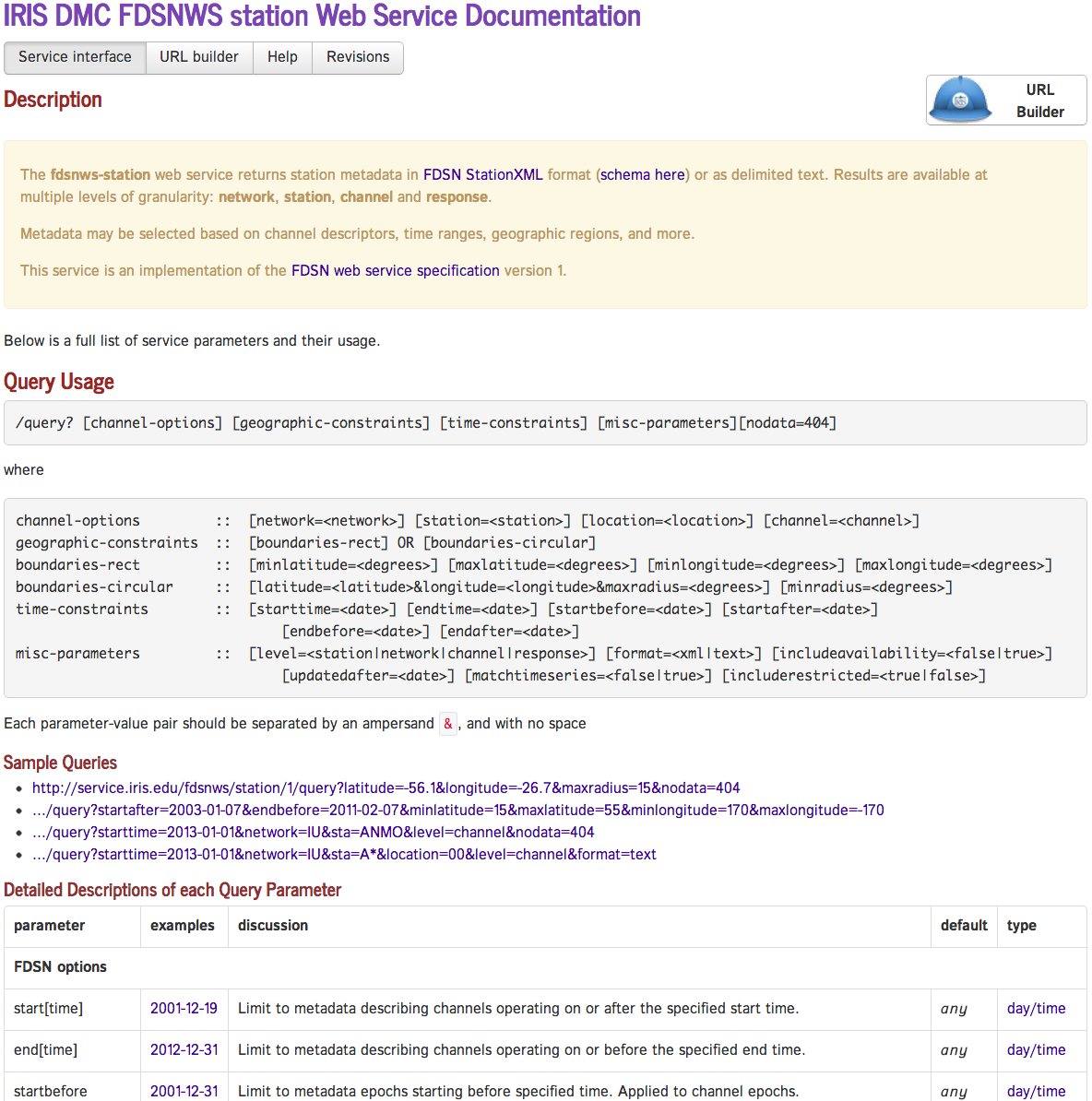 Relevant Links
URL Builder
Description
Query Parameters
Examples
Detailed Parameter Descriptions
[Speaker Notes: This WAS the “Exploring the services” slide

Each service is fully documented
Query parameters
Examples
Usage details
URL Builder]
Quickly access and explore web service data using the URL Builders
[Speaker Notes: Notice, roughly similar to seismiquery

At this point, show the operation of it, with a few quick examples.  Then get ready for the exercise]
Web Services exercisehttp://service.iris.edu
Plot 35 minutes of 3-Component data with event
From network IU and station(s) A?M?
For the LH? channels
Starting 5 min before P wave arrival
For the largest shallow (<= 10km) event occurring within the last month.
Rotated into RADIAL and TRANSVERSE components

Use web services to do it.
service.iris.edu
[Speaker Notes: Now they’ve been introduced, Time for an exercise.

Multiple web services will be needed: event parameters, station discovery, data access (as plot)

Final result will be 3 plots from the rotation service.

Next slide goes into more details]
Web Services exercisehttp://service.iris.edu
Event – get event time, lat, lon, depth for largest shallow ( <10km depth) event in last 30 days.
Station – get station name,  lat & lon for net: IU, station: A?M?
Distaz – get distance & azimuth
Traveltime – Find first P arrival
Rotation – plot a response corrected, ZRT rotated seismogram for 5 min before P arrival to 30 minutes after P arrival. for LH? channels.
Taking notes will be helpful
service.iris.edu
[Speaker Notes: Exercise from within browser, using builders

Next slide gives additional hints]
Web Services exercisehttp://service.iris.edu
Exercise
Hints.
Event – get event time, lat, lon, depth for largest shallow ( <10k depth) event in last 30 days.
Station – get station name,  lat & lon for net: IU, station: A?M?
Distaz – get distance & azimuth
Traveltime – Find first P arrival
Rotation – plot a response corrected, ZRT rotated seismogram for 5 min before P arrival to 30 minutes after P arrival. for LH channels.
Builders help…
EVENT
Text output
order by magnitude
change dates & times
max depth
don’t need ALL events
STATION
text output, station level
TRAVELTIME
Only need min P phase traveltime 
ROTATION
Rotate into ZRT
service.iris.edu
[Speaker Notes: Exercise from within browser, using builders
This exercise could take a while.

At the end, walk through the exercise quickly with them.
ASK about which parts were tricky]
About using the Browser…
Interactive
Builders only create URLs. 
Faster to modify/create the URL by hand
Browser can only handle a certain amount of data.
Lots of XML may crash your browser
Requires your direct interaction
[Speaker Notes: Now that we’ve been using the browser…]
Web services: Beyond the Browser
via HTTP clients, such as wget, curl, etc
These often are already on many systems
via DMC-provided interfaces:
command line: Fetch family of Perl scripts
Java: IRIS Java Web Service Library (IRIS-WS library) 
MATLAB: irisFetch.m
via Community developed solutions:
ObsPy, SOD, Waveform Suite, EMERALD, SeisFile, etc.
via WILBER3 the JWEED and future desktop applications
[Speaker Notes: Future DMC clients, whether on the web, scripts, desktop applications, will all use web services.]
Automate access with FETCH scripts
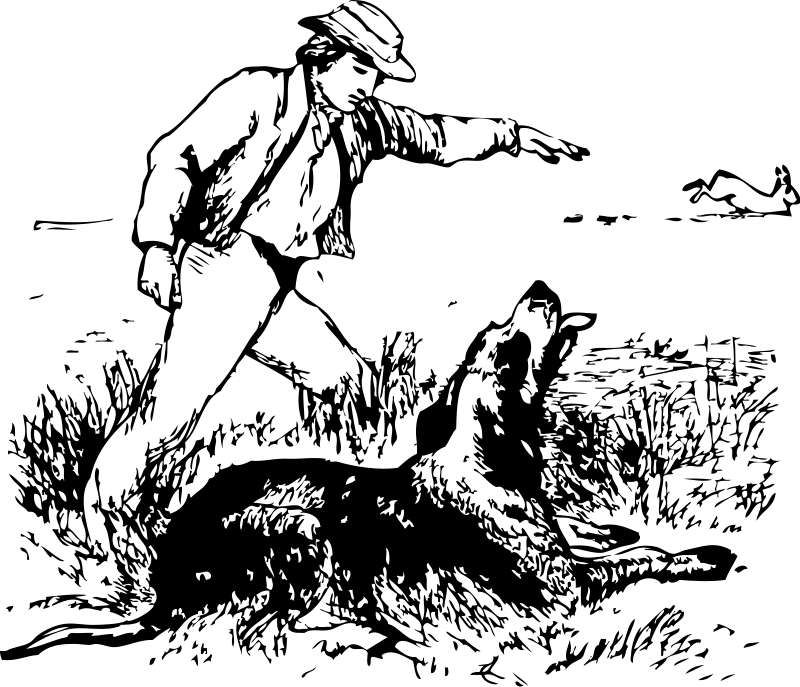 Fetch Scripts are perfect for command-line access

FetchEvent		FetchData		FetchMetadata
[Speaker Notes: What if your data crunching needs are grander. If your processing routines require highly reproducable data queries?  Or if they require huge amounts of data?  
Then, the FETCH family of command-line scripts may provide the functionality that you’re looking for.

FETCHEVENT and FETCHDATA are the two workhorses.  As their names imply, FETCHEVENT will retrieve information about one or more events, by communicating to the EVENT web service. This information is returned in a simple ASCII format. 
FETCHDATA will retrieve timeseries data via the-DATASELECTweb service.  These data are returned as a series of miniSEED files.  
If requested, FETCHDATA will use the station service to return any associated channel metadata.

We’ve  moved from Request-and-wait via emali  (BREQ_FAST) to more interactive data requesting with preview (WILBER), to interactive & immediate (Web Services).  Now, let’s investigate more automatable ways of accessing our data.]
Fetch clients . . .
Allow command-line access to IRIS-held data
Have options that map to the service’s parameters
Fetch clients and mseed2sac are available from:http://seiscode.iris.washington.edu/
More usage details are available from: http://service.iris.edu/clients
[Speaker Notes: SUMMARIZE POINTS
1) Fetch clients allow command-line access to IRIS data. These scripts are written in PERL, and therefore can be ported to many different systems.  Also, since these commands can be easily scripted, they are great for use in processing systems and automation.
2) Each service parameter (generally) has a matching option within the fetch script.This means that you can consult the web-pages for the nitty-gritty details of the service, or to figure out what sort of information you need, and then translate that 1-for-1 (often).  Of course, usage-information is available to help navigate the specifics for each service]
The DMC’s Fetch web service clients
FetchData:
	Fetch miniSEED data, simple metadata, and instrument responses (SEED RESP & SAC PZs)
FetchEvent:
	Fetch Event (earthquake) information as text or XML
FetchMetadata:
	Fetch primary channel metadata (coordinates, etc.) as text or XML
service.iris.edu/clients
Usage: FetchEvent [options]
--help
-v                More verbosity, may be specified multiple times (-vv, -vvv)-s starttime      Limit to origins after time (YYYY-MM-DD,HH:MM:SS.sss)-e endtime        Limit to origins before time (YYYY-MM-DD,HH:MM:SS.sss)--lat min:max     Specify a minimum and/or maximum latitude range--lon min:max     Specify a minimum and/or maximum longitude range--radius lat:lon:maxradius[:minradius] Specify circular region with opt. minimum radius--depth min:max   Specify a minimum and/or maximum depth in kilometers--mag min:max     Specify a minimum and/or maximum magnitude--magtype type    Specify a magnitude type for magnitude range limits--cat name        Limit to origins from specific catalog (e.g. ISC, PDE, GCMT)--con name        Limit to origins from specific contributor (e.g. ISC, NEIC)--ua date         Limit to origins updated after date (YYYY-MM-DD,HH:MM:SS)--allorigins      Return all origins, default is only primary origin per event--allmags         Return all magnitudes, default is only primary magnitude per event--orderbymag      Order results by magnitude instead of time--evid id         Select a specific event by DMC event ID--orid id         Select a specific event by DMC origin ID-X xmlfile        Write raw returned XML to xmlfile-A appname        Application/version string for identification-o outfile        Write event information to specified file, default: console
[Speaker Notes: FETCH DEMO:
Again, At the end of this presentation, I'll provide links on where you can download the Fetch clients
http://service.iris.edu/clients
Running the script without specifying any options gives you the documentation for the script

FetchEvent

Notice all the options here; they closely match the options from the webservice's web page.  Therefore, I won't go into as much detail here as I did with the event webservice.  Of note, though, is that I can save the original XML as well as this scripts default output.

Now, I'll build up a query to access a specific earthquake.  I know generally when it was, and I know it was bigger than a 5.0
FetchEvent --mag 5.0
FetchEvent --mag 5.0 --s 2009-04-06

FetchEvent --mag 5.0 --s 2009-04-06 -orderbymag | head
FetchEvent --mag 5.0 --s 2009-04-06 -e 2009-04-07 
FetchEvent --mag 5.0 --s 2009-04-06 -e 2009-04-07  --allmags
FetchEvent --mag 5.0 --s 2009-04-06 -e 2009-04-07  --orderbymag

Now, we take the event that we found, and pass it to FetchData, so that we may retrieve our data

FetchData

Notice again all the options here; 

Including the option to use a listfile or breq_fast file. These are files that would contain a list of channels and times for retrieval.

Also, an option we'll use is to grab metadata (-m), which can be used to create SAC files.

Now, let me grab data for this event from one specific station.

FetchData -N "IU" -C "BHZ" -S "ANMO" -L "00"
 -s "2009-04-06,01:32:39" -e "2009-04-06,02:02:39"
 -o out.mseed -m out.meta


In the background, FetchData did exactly what the builder did: It created a URL from the parameters.  and In this case, it queried both the dataselect service  (to get the timeseries data) and the station service (to get the associated metadata).

Here is what the metadata looks like.  
head out.meta

Now, I can use mseed2sac to join the files.
mseed2sac -m out.meta  out.mseed

Instead of just one station, Let me grab everything from two networks that can be found within a 15 degree radius of the earthquake.

FetchData -N "IU,II" -C "BHZ" -s "2009-04-06,01:32:39" -e "2009-04-06,02:02:39" --radius 42.37:13.32:15 -o out.mseed -m out.meta

And combine them into sac
mseed2sac -m out.meta  out.mseed

One last thing, I should mention.  You can retrieve 1-d or 3-d princeton SEM synthetic seismograms from an event just as easily, as you would retrieve the actual data.  Use network SY, and a channel of MX? (3-d) or LX? (1-d)

GRAB 3D SYNTHETICS AS WELL
FetchData -N "SY" -C "MXZ" -s "2009-04-06,01:32:39" -e "2009-04-06,02:02:39" --radius 42.37:13.32:15 -o out.mseed -m out.meta

mseed2sac -m out.meta  out.mseed
ls *.SAC]
29
Example: Quick access to metadata
$ FetchMetadata -N TA -S ELFS
Received 112.5 KB of metadata in 0.1 seconds (796.2 KB/s)
Processed metadata for 114 channel epochs in 0.4 seconds (316.7 KB/s)
#net|sta|loc|chan|lat|lon|elev|depth|azimuth|dip|instrument|scale|scalefreq|scaleunits|samplerate|start|end
TA|ELFS|--|ACE|40.6183|-120.7279|1553.0|0.0|0.0|0.0|Quanterra 330 Linear Phase Composite||0||0|2007-08-16T21:01:00|2007-10-09T18:
TA|ELFS|--|BHE|40.6183|-120.7279|1553.0|0.0|84.9|0.0|Streckeisen STS-2 G3/Quanterra 330 Linear Phase Co|6.27192E8|0.2|M/S|40|2007
TA|ELFS|--|BHN|40.6183|-120.7279|1553.0|0.0|354.9|0.0|Streckeisen STS-2 G3/Quanterra 330 Linear Phase Co|6.27192E8|0.2|M/S|40|200
TA|ELFS|--|BHZ|40.6183|-120.7279|1553.0|0.0|0.0|-90.0|Streckeisen STS-2 G3/Quanterra 330 Linear Phase Co|6.27192E8|0.2|M/S|40|200
TA|ELFS|--|LCE|40.6183|-120.7279|1553.0|0.0|0.0|0.0|Quanterra 330 Linear Phase Composite|1000000.0|0|S|1|2007-08-16T21:01:00|2007
TA|ELFS|--|LCQ|40.6183|-120.7279|1553.0|0.0|0.0|0.0|Quanterra 330 Linear Phase Composite|1.0|0|PERCENT|1|2007-08-16T21:01:00|2007
TA|ELFS|--|LHE|40.6183|-120.7279|1553.0|0.0|84.9|0.0|Streckeisen STS-2 G3/Quanterra 330 Linear Phase Co|6.25202E8|0.03|M/S|1|2007
TA|ELFS|--|LHN|40.6183|-120.7279|1553.0|0.0|354.9|0.0|Streckeisen STS-2 G3/Quanterra 330 Linear Phase Co|6.25202E8|0.03|M/S|1|200
TA|ELFS|--|LHZ|40.6183|-120.7279|1553.0|0.0|0.0|-90.0|Streckeisen STS-2 G3/Quanterra 330 Linear Phase Co|6.25202E8|0.03|M/S|1|200
TA|ELFS|--|LOG|40.6183|-120.7279|1553.0|0.0|0.0|0.0|Quanterra 330 Linear Phase Composite||0||0|2007-08-16T21:01:00|2007-10-09T18:
TA|ELFS|--|OCF|40.6183|-120.7279|1553.0|0.0|0.0|0.0|Quanterra 330 Linear Phase Composite||0||0|2007-08-16T21:01:00|2007-10-09T18:
TA|ELFS|--|UHE|40.6183|-120.7279|1553.0|0.0|84.9|0.0|Streckeisen STS-2 G3/Quanterra 330 Linear Phase Co|3.61051E7|0.002|M/S|0.01|
The existence of metadata does not guarantee that time series data exists
[Speaker Notes: output from FetchMetadata v 2013.186]
FetchData exercise
Request 1 hour of GSN long-period vertical (LHZ) data and simple metadata for 2010-2-27 M8.8 Chilean earthquake:
$ FetchData 
-N _GSN –L 00 –C 'LHZ' 
-s 2010-02-27,06:34:00 -e 2010-02-27,07:34:00
-o /data/Chile-GSN-LHZ.mseed
-m /data/Chile-GSN-LHZ.metadata
Convert the miniSEED to SAC with metadata
$ mseed2sac Chile-GSN-LHZ.mseed –m Chile-GSN-LHZ.metadata
-E '2010,058,06:34:11/-36.122/-72.898/22.9'
Broad support for FDSN services
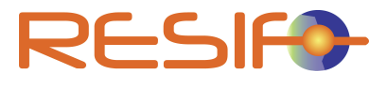 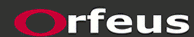 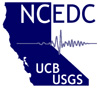 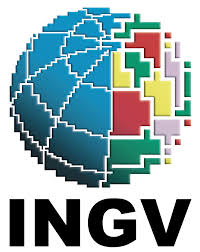 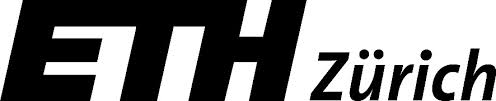 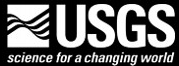 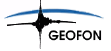 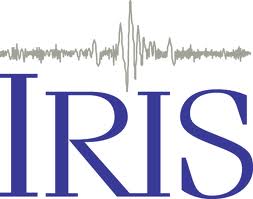 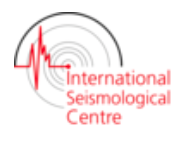 http://www.fdsn.org/webservices/datacenters/
[Speaker Notes: Currently, ORFEUS has FTP directories with seed, miniseed

http://www.orfeus-eu.org/data/direct_access.html

RESIF france, (ws.resif.fr)

http://comcat.cr.usgs.gov/fdsnws/event/1/

Upcoming (no dates): other tools to seamlessly use multiple data centers.]
Integrating & customizing for your own use
#!/usr/bin/bash
# usage: ./fetchingscript minmag:maxmag startday endday
a=$(./FetchEvent --mag ${1} --s ${2} --s ${3} --orderbymag --limit 1)
# parse output
a=${a%*|*|*|*|*|*}       # strip off the end
a=${a//[[:space:]]}      # remove all spaces
IFS=' ' read -r evid evdt evlat evlon evdep <<< ${b//|/ } # split fields
# wrestle dates
evdate=${evdt:0:10}
evtime=${evdt:10}
evendtime=$(date -j -f "%T" -v+10M ${evtime} "+%H:%M:%S") #add 10 minutes
evstart="${evdate}T${evtime}"
evend="${evdate}T${evendtime}"

./FetchData -N _GSN -C BHZ -s ${evstart} -e ${evend} -o data.mseed 	-m data.meta -A test --radius ${evlat}:${evlon}:85:95

./mseed2sac data -m data.meta data.mseed
[Speaker Notes: These Fetch scripts are made to be integrated 

try looking at the output of FetchEvent and FetchData

Make sure to do run this script in a protected directory.

Example to show how they can repeat a stylized request.]
WILBER3Event-related data access
Purpose: Leverage IRIS/FDSN web services to request event-related data
Scenario: Need waveforms relating to a specific event
Stations with spread
Choose distances & azimuths
Preview ability
Interface: Web based, all you need is a browser
ds.iris.edu/wilber3
Waveform access, by need
Batch REQuest FAST (BREQ_FAST)
Purpose: Request large volume of SEED information asynchronously
Scenario: You’re away, and need to get data.
Not at your computer
Slow internet connection
Need large volume of data
Don’t/can’t need to work on it right away
Order SEED now, process later with BREQ_FAST
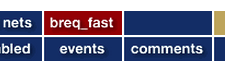 BREQ_FAST via SeismiQuery
http://www.iris.edu/SeismiQuery/breq_fast.phtml
[Speaker Notes: SeismiQuery is a collection of web forms that allow you to query the IRIS DMC database.
There are several forms, but much of the functionality is duplicated elsewhere by other services.
One form that is particularly relevant, though, is the BREQ_FAST request form.
It will guide you through the finding of and requesting of timerseries data and metadata.

TRANSITION: Examining the top seciton of the request form, we see fields that help us filter the data.]
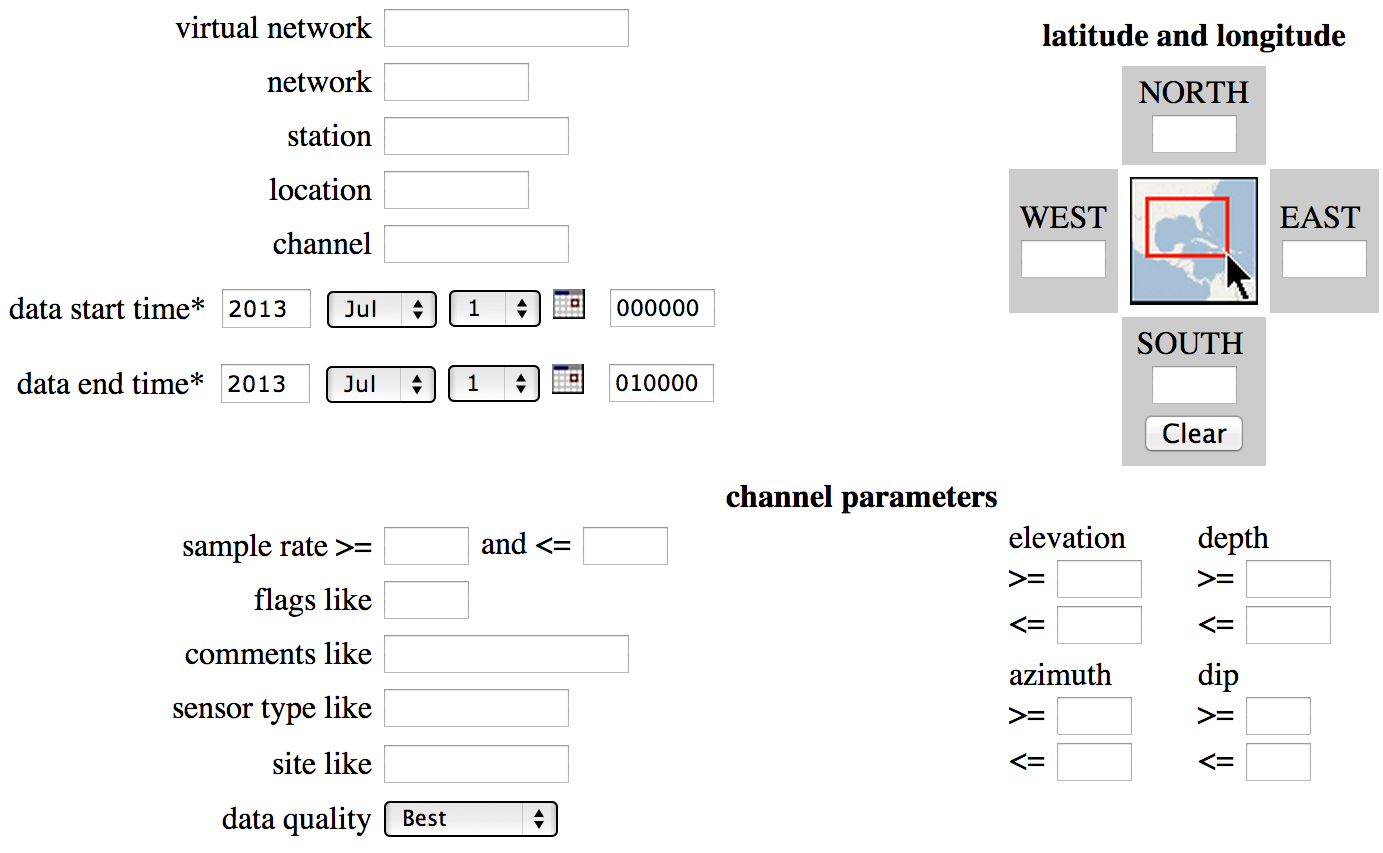 BREQ_FAST via SeismiQuery
http://www.iris.edu/SeismiQuery/breq_fast.phtml
[Speaker Notes: Describing the station and channel
Request dtimes (Required!)
Geographic filtering
misc. filtering.

Transition.
Once you’ve specified what you’re interested in,]
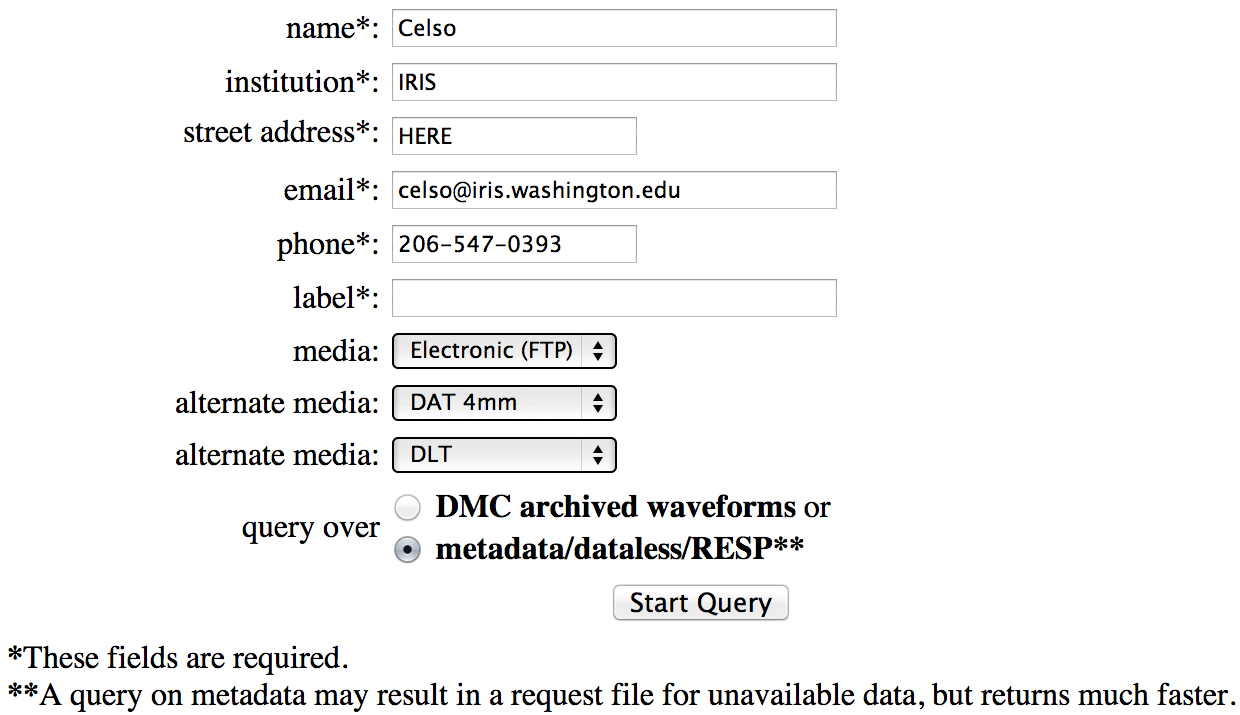 BREQ_FAST via SeismiQuiery
http://www.iris.edu/SeismiQuery/breq_fast.phtml
[Speaker Notes: provide information about yourself, and at Label., and 

Specify what KIND of data you need.

metadata
dataless
RESP

TRANSITION: After filling this out, you hit “Start Query”]
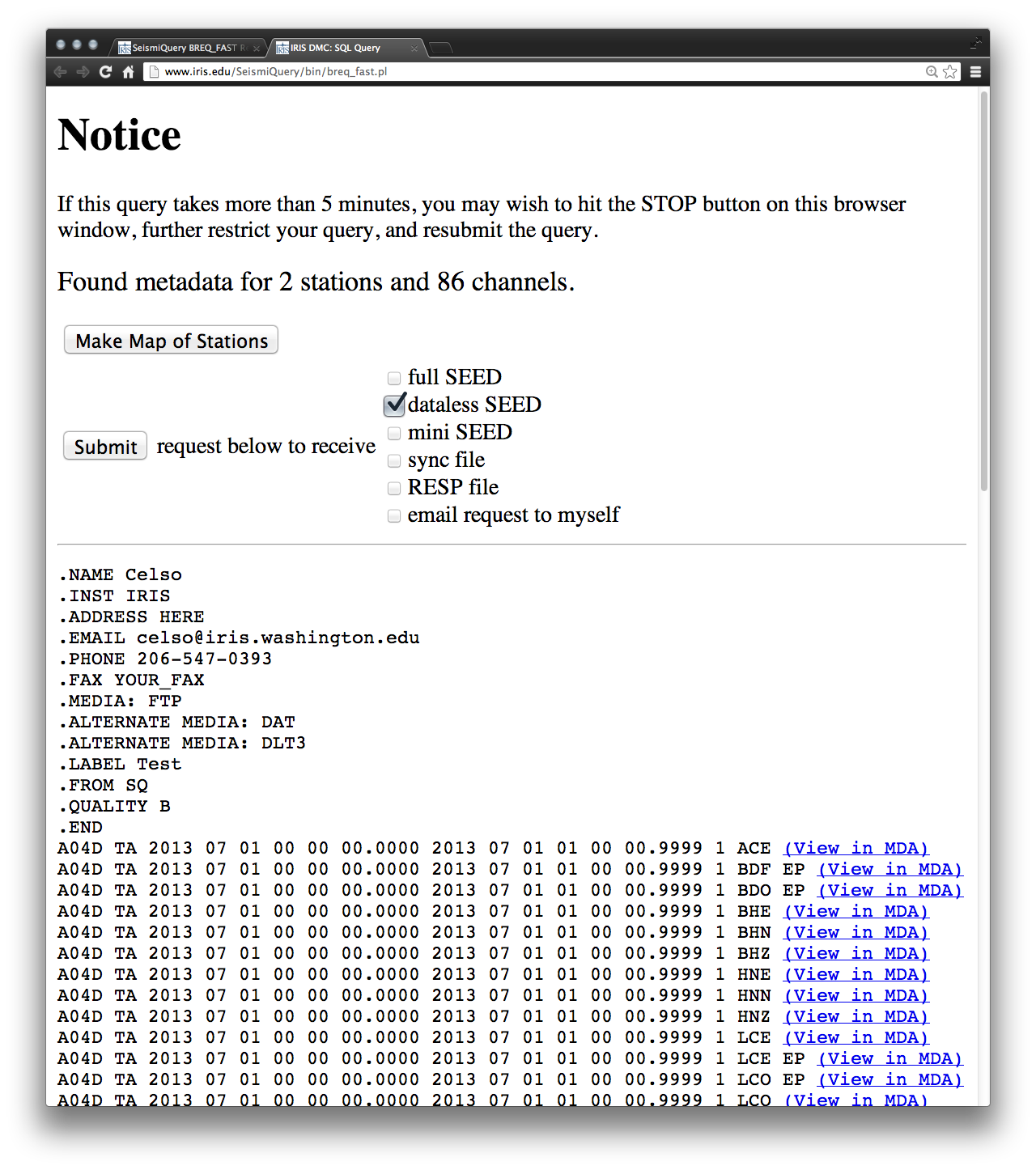 BREQ_FAST via SeismiQuiery
http://www.iris.edu/SeismiQuery/breq_fast.phtml
[Speaker Notes: You see a page containing, essentially, an email you created. (Except for all the “View in MDA” links  More about that in a moment.

DESCRIBE THE BODY, and the format of the letter.

TRANSITION: of course, you don’t need to access this via the Seismiquery form.]
Request from BREQ_FAST Via Email
Request SEED          		: breq_fast@iris.washington.edu
Request SEED metadata	: dataless@iris.washington.edu
Request miniSEED 		: miniseed@iris.washington.edu

Manual: http://www.iris.edu/dms/nodes/dmc/manuals/breq_fast/
.NAME Joe Seismologist 
.EMAIL joe@podunk.edu 
.MEDIA FTP
.LABEL Earthquake1
.QUALITY B 
.END 
GRFO IU 1999 01 02 00 18 10.4 1999 01 02 00 20 10.4 1 SHZ 
ANTO IU 1999 01 02 02 10 36.6 1999 01 02 02 12 36.6 1 SH? 
AFI IU 1999 01 02 02 10 37.1 1999 01 02 02 12 37.1 1 BH? 00 
SEE CD 1999 01 02 14 45 08.9 1999 01 02 14 47 08.9 1 SHZ 
CASY IU 1999 01 04 02 42 13.4 1999 01 04 02 44 13.4 1 BHZ 10 
KMI CD 1999 01 04 02 41 57.5 1999 01 04 02 43 57.5 1 BHZ 
SSE CD 1999 01 04 02 18 25.4 1999 01 04 02 20 25.4 2 B?? SHZ 
PAS TS 1999 1 4 2 10 49 1999 1 4 2 12 49 3 BH? SHZ L??
[Speaker Notes: You can send an email with the same information directly .

Can be auto generated.
Can be stored in a huge listd

main advantage is that it submits request for you.
Gives a little bit of a preview of what you're getting
(Batch, can do on the run if you can't send email)

Say, you’re riding on a bus


does alternate media mean anything any more?

Afterward, you will get back emails that tell you how to retrieve your data.]
Real-Time Data Import:
Seedlink: Real-Time Data Export
Buffer of Uniform Data: BUD
How IRIS DS Serves “SeedLink” Data
Connection and Expectation (We do not regard this as High Availability)
Stations: Total vs RealTime
Seedlink Shipments are Significant
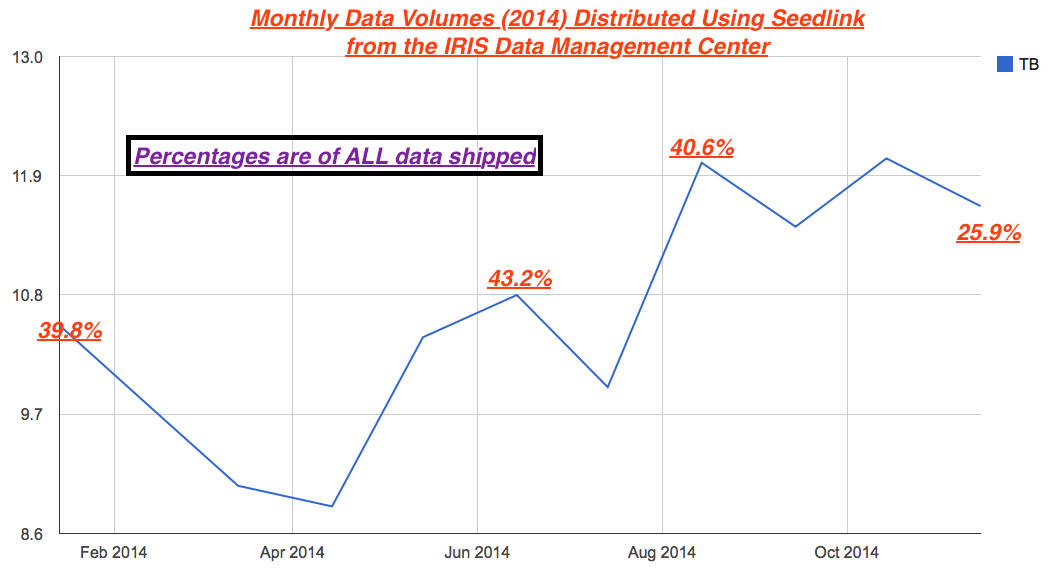 The IRIS MUSTANG Quality Assurance System
What is MUSTANG?
Modular Utility for STAtistical kNowledge Gathering
Suite of web services that calculate, store and retrieve data quality measurements
Modular – new metrics can easily be contributed and implemented
Able to house contributed measurements from other institutions
Queries for MUSTANG measurements are in the form of a URL
A few terms
Metric – an algorithm that calculates some value related to data quality. 
Target – a data channel described by its SEED network, station, location and channel IDs, plus its SEED quality code (e.g. IU.ANMO.00.BHZ.Q).
Measurement – a value calculated by a data quality metric for a single target and time window.
The MUSTANG system
What does MUSTANG measure?
Current metrics
What does MUSTANG measure?
Current network coverage (mainly BH channels)
Coming next: G, GE, MN, NL & NZ
Where do you find MUSTANG?
Main MUSTANG web page 
http://service.iris.edu/mustang/
Tutorial: Getting Started With MUSTANG 
http://ds.iris.edu/ds/nodes/dmc/tutorials/getting-started-with-mustang/
How do you access MUSTANG measurements?
Existing clients
Builder
LASSO
Databrowser
Write a client customized to your needs
Any language that can use HyperText Transfer Protocol (HTTP) to send commands and receive data can be used to write a client.
IRIS DMC: Research Ready Data Sets
Domestic & Non-US
Network Operators
Data Quality Technician
PostgreSQL Database
MUSTANG Metric Estimators
Gaps, overlaps, completeness, signal to noise, power density, pdf mode changes,
Glitches, (~24 metrics in phase 2)
DMC Filters Data Request  Using Defined Constraints
Research Ready Data Sets
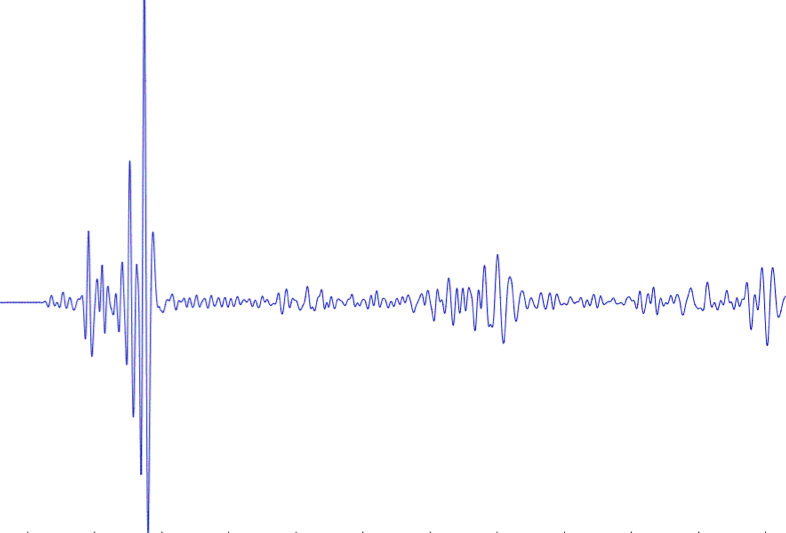 Filtered Data Request Returned to Researcher
Archived and Real Time Data
Researcher Specifies  Required Data Metric Constraints
IRIS Data Services Posters
Data Access:
GC13F-0716: Developing Federated Services within Seismology: IRIS’ involvement in the CoopEUS Project
Monday, Dec. 15, 2014, 01:40 PM – 06:00 PM, Moscone West
S43A-4536: Federated data access and other services offered by the IRIS DMC
Thursday, Dec. 18, 2014, 01:40 PM – 06:00 PM, Moscone South
Data Products:
S33A-4478: The IRIS DMC’s Earth Model Collaboration (EMC)Wednesday, Dec. 17, 2014, 01:40 PM - 06:00 PM, Moscone South
S43A-4506: A highlight of data products from IRIS Data ServicesThursday, Dec. 18, 2014, 01:40 PM - 06:00 PM, Moscone South
Quality Assurance:
S13C-4471: The Future of Seismic Data Quality Assurance at the IRIS DMC
Monday, Dec. 15, 2014, 01:40 PM – 06:00 PM, Moscone South
S43A-4525: MUSTANG, A Community-Facing Web Service to Improve Seismic Data Quality Awareness Through Metrics
Thursday, Dec. 18, 2014, 01:40 PM - 06:00 PM, Moscone South
Time for your Questions
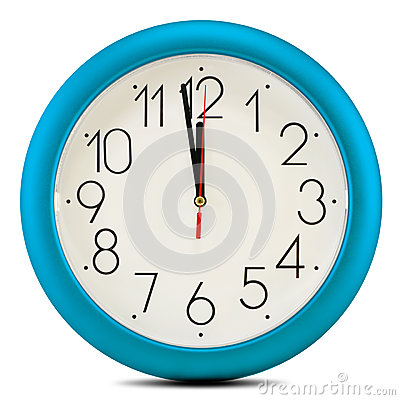